Luyện từ và câu 4
KHỞI ĐỘNG
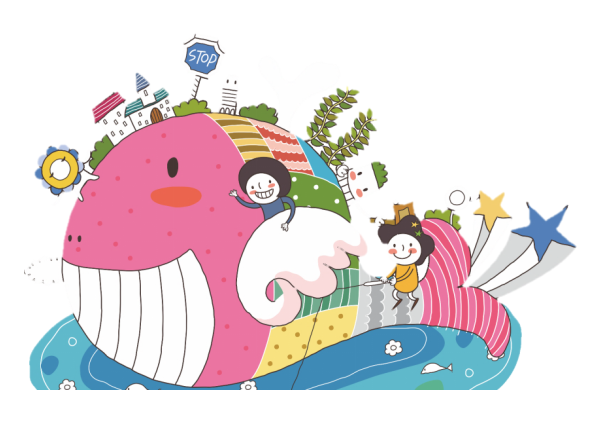 Đọc đoạn văn kể về một loại trái cây mà em yêu thích và chỉ rõ các câu kể Ai thế nào? có trong đoạn văn.
Thứ sáu ngày 18 tháng 2 năm 2022
Luyện từ và câu 
Mở rộng vốn từ: Cái đẹp (40)
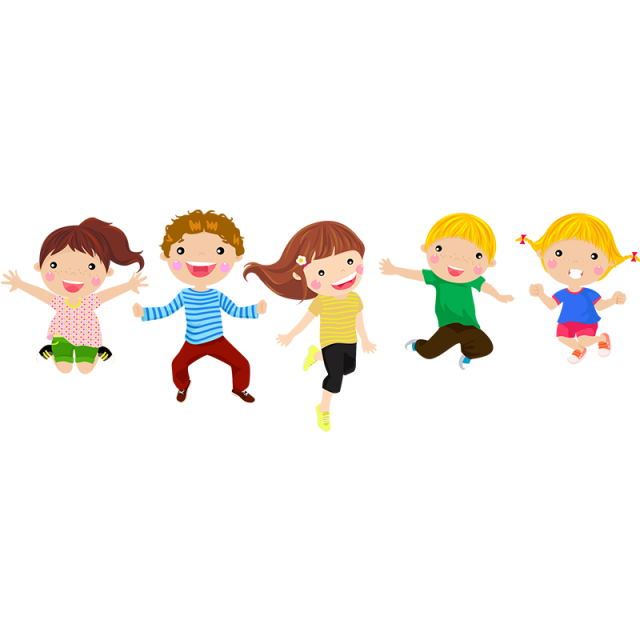 Yêu cầu cần đạt
Mở rộng và hệ thống hóa vốn từ theo chủ điểm Cái đẹp.
Biết sử dụng các từ ngữ thuộc chủ điểm để đăt câu.
Hiểu nghĩa các từ ngữ thuộc chủ điểm: Cái đẹp.
Hiểu nghĩa và biết dùng một số thành ngữ liên quan đến chủ điểm Cái đẹp.
1
2
3
4
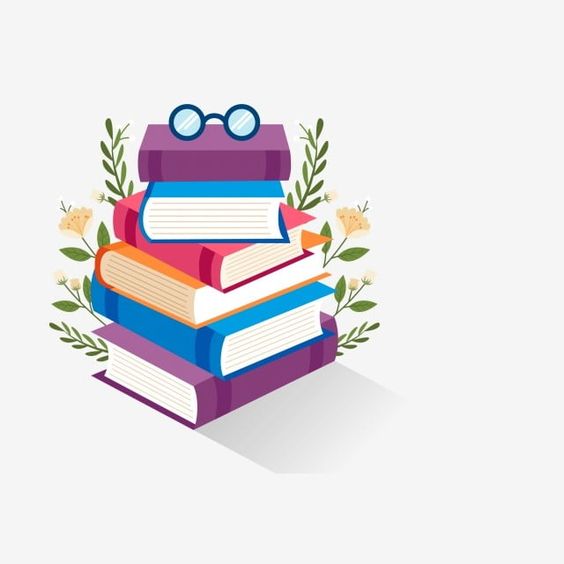 LUYỆN TẬP - THỰC HÀNH
Bài 1. Tìm các từ:
a. Thể hiện vẻ đẹp bên ngoài của con người. 	
M: xinh đẹp
b. Thể hiện nét đẹp trong tâm hồn, tính cách của con người 
M: thùy mị
xinh đẹp
xinh xắn
tươi tắn
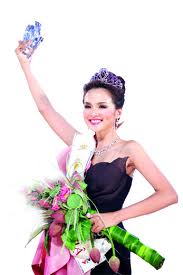 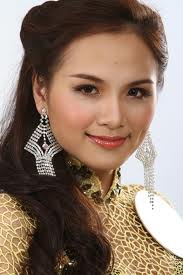 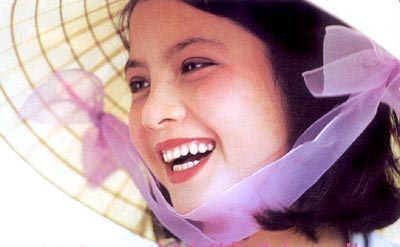 duyên dáng
xinh xinh
thướt tha
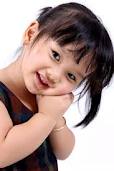 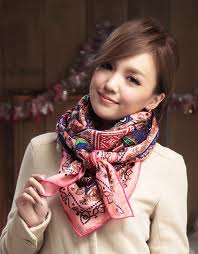 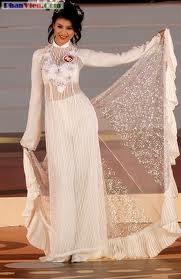 Bài 1 em đã đạt được mục tiêu gì?

Mở rộng và hệ thống hóa vốn từ theo chủ điểm Cái đẹp.
Biết sử dụng các từ ngữ thuộc chủ điểm để đăt câu.
Hiểu nghĩa các từ ngữ thuộc chủ điểm: Cái đẹp.
Hiểu nghĩa và biết dùng một số thành ngữ liên quan đến chủ điểm Cái đẹp.
1
2
3
4

Bài 2. Tìm các từ:
a. Chỉ dùng để thể hiện vẻ đẹp của thiên nhiên, cảnh vật.
	M: tươi đẹp
b. Dùng để thể hiện vẻ đẹp của cả thiên nhiên, cảnh vật và con người.
	M: xinh xắn
hùng vĩ, kì vĩ
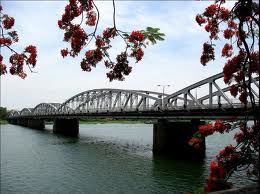 rực rỡ, sặc sỡ
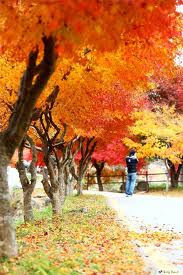 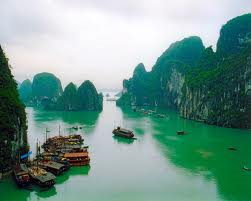 thơ mộng
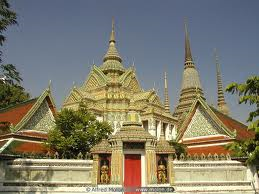 nguy nga, tráng lệ
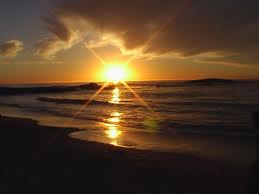 huy hoàng
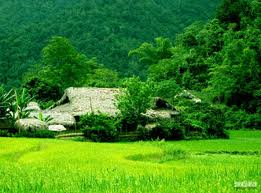 tươi đẹp
Bài 2 em đã đạt được mục tiêu gì?

Mở rộng và hệ thống hóa vốn từ theo chủ điểm Cái đẹp.
Biết sử dụng các từ ngữ thuộc chủ điểm để đăt câu.
Hiểu nghĩa các từ ngữ thuộc chủ điểm: Cái đẹp.
Hiểu nghĩa và biết dùng một số thành ngữ liên quan đến chủ điểm Cái đẹp.
1
2
3
4

Bài 3. Đặt câu với một từ vừa tìm được ở bài tập 1 hoặc 2
Mẹ em rất dịu dàng, đôn hậu.
Đây là một tòa lâu đài có vẻ đẹp cổ kính.
Trường em tổ chức các ngày lễ trong năm rất hoành tráng.
Anh Nguyễn Bá Ngọc rất dũng cảm.
Cô giáo em thướt tha trong tà áo dài.
Bài 3 em đã đạt được mục tiêu gì?
Mở rộng và hệ thống hóa vốn từ theo chủ điểm Cái đẹp.
Biết sử dụng các từ ngữ thuộc chủ điểm để đăt câu.
Hiểu nghĩa các từ ngữ thuộc chủ điểm: Cái đẹp.
Hiểu nghĩa và biết dùng một số thành ngữ liên quan đến chủ điểm Cái đẹp.
1
2
3
4

Bài 4. Điền các thành ngữ hoặc cụm từ ở cột A vào những chỗ thích hợp ở cột B:
A
B
Mặt tươi như hoa
..................., em mỉm cười chào mọi người.
đẹp người, đẹp nết
Ai cũng khen chị Ba.........................
chữ như gà bới
Ai viết cẩu thả chắc chắn.................
Bài 4 em đã đạt được mục tiêu gì?
Mở rộng và hệ thống hóa vốn từ theo chủ điểm Cái đẹp.
Biết sử dụng các từ ngữ thuộc chủ điểm để đăt câu.
Hiểu nghĩa các từ ngữ thuộc chủ điểm: Cái đẹp.
Hiểu nghĩa và biết dùng một số thành ngữ liên quan đến chủ điểm Cái đẹp.
1
2
3
4

VẬN DỤNG
Về nhà em cần:
Ôn tập kiến thức bài học.
Chuẩn bị bài sau: Dấu gạch ngang
Qua bài học hôm nay, em nắm được kiến thức gì?
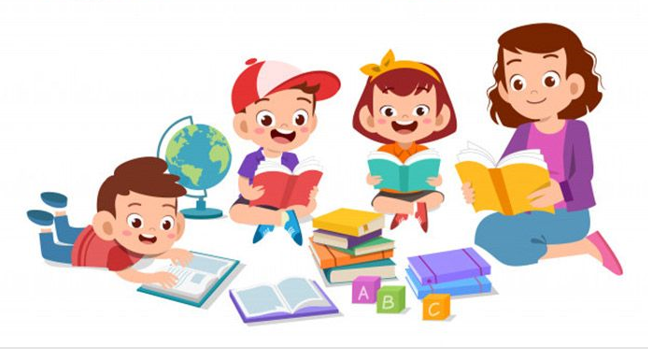 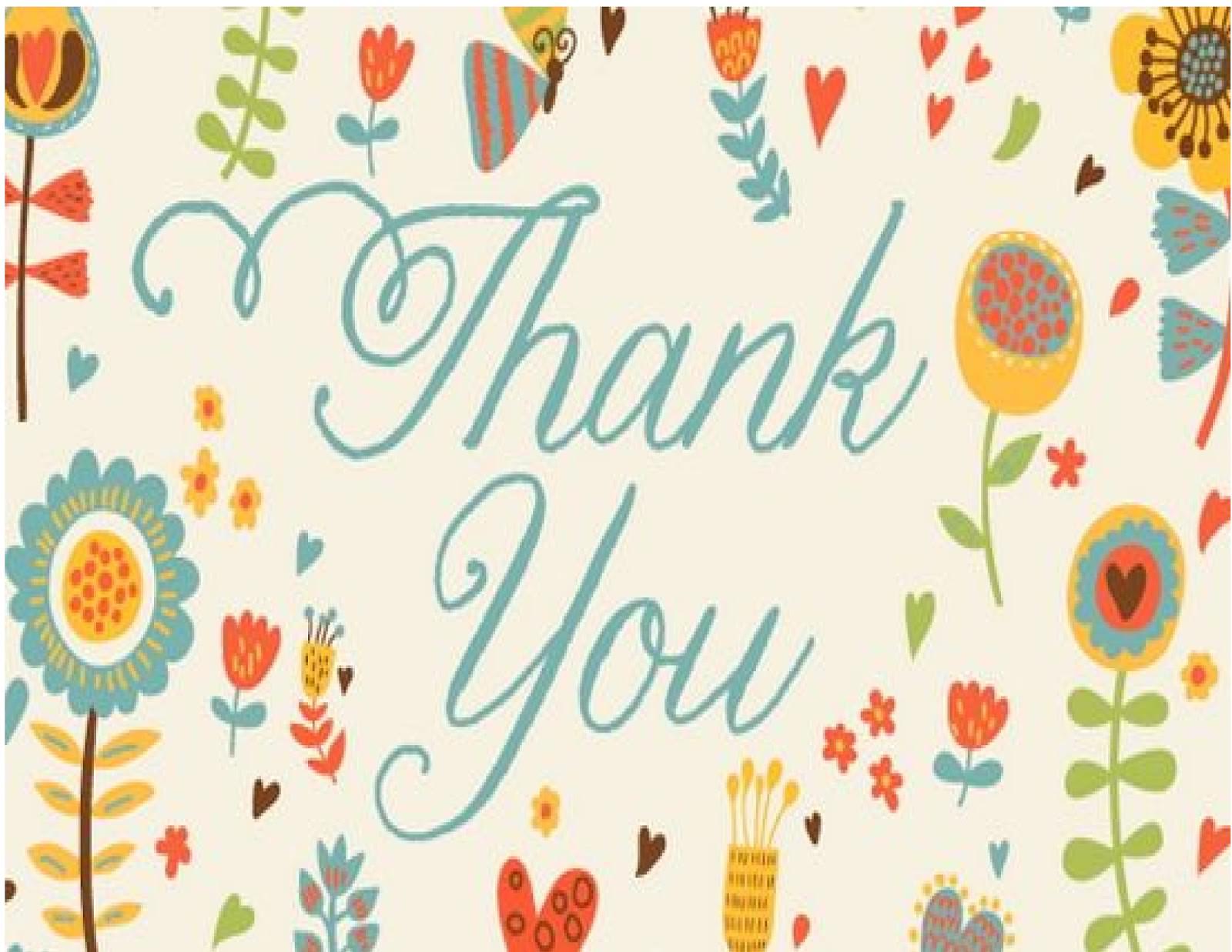